Русские прялки
Прялка
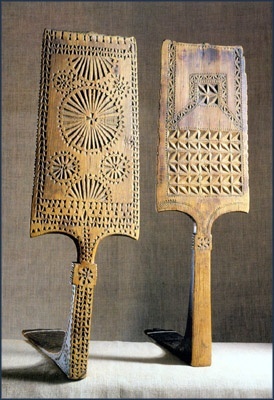 Прялка — предмет народного быта, орудие труда для ручного прядения, приводимое в движение ножной педалью.
Виды русских прялок
Цельные
прялки
Цельные (делались из корня и ствола березы или ели).
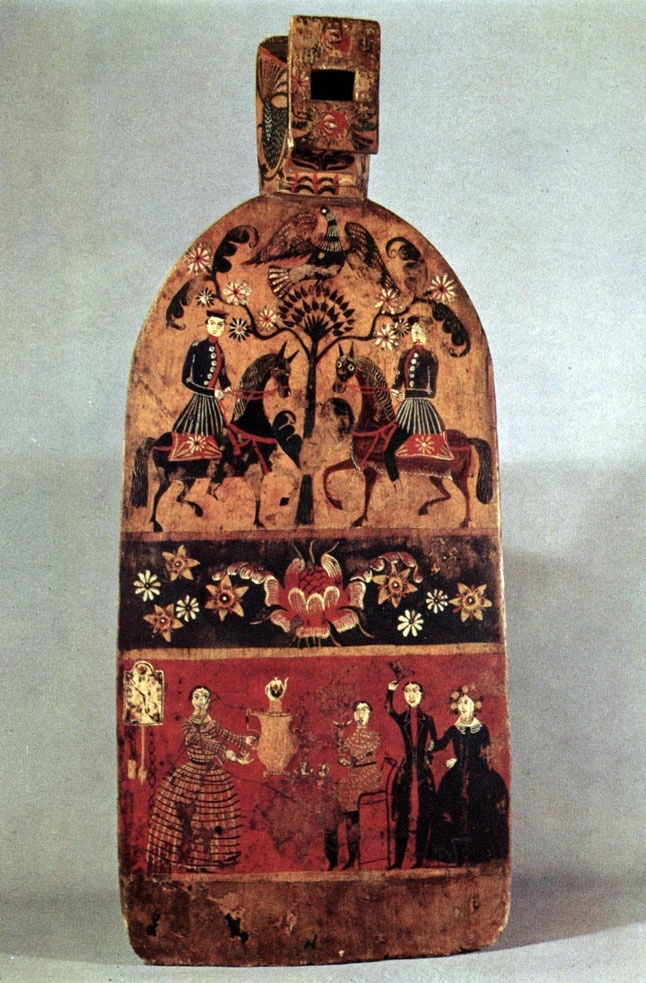 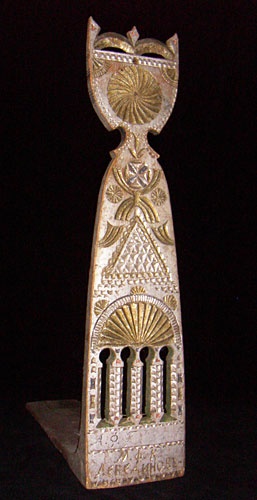 Составные прялки
Составные (состояла из двух деталей, горизонтальной и вертикальной).
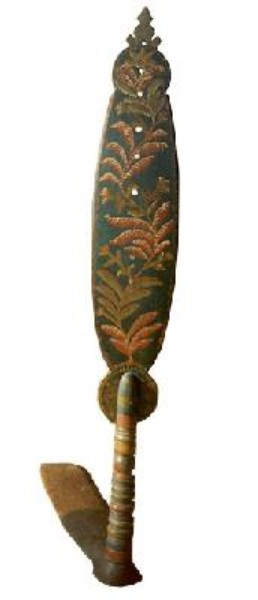 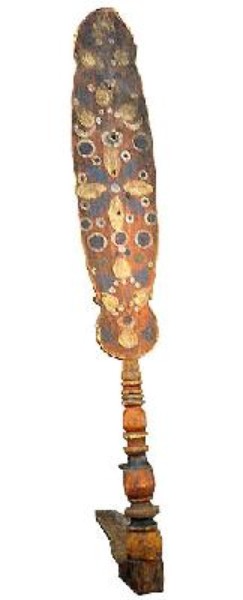 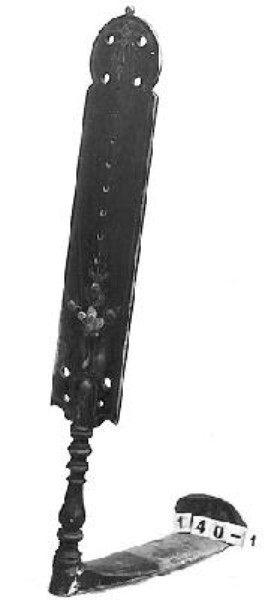 Прялка - донце
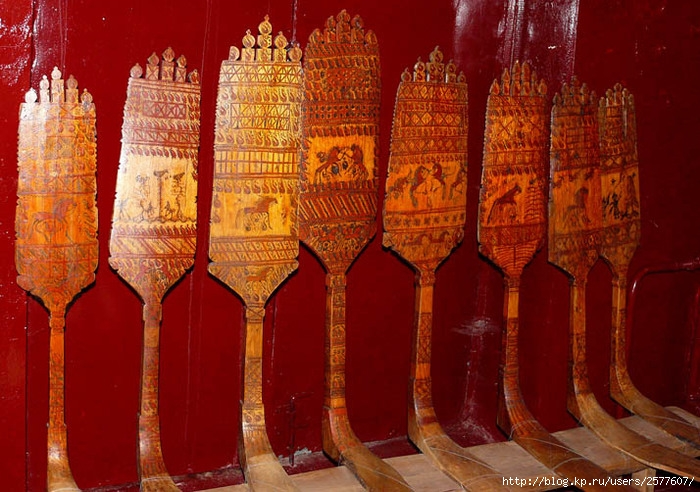 Ручная прялка, состоящая из вертикальной части лопаски и шейки (ножки) и горизонтальной (донце), где сидит пряха. Прялку, особенно лопаску, часто украшали и расписывали.
Прялки копыльные
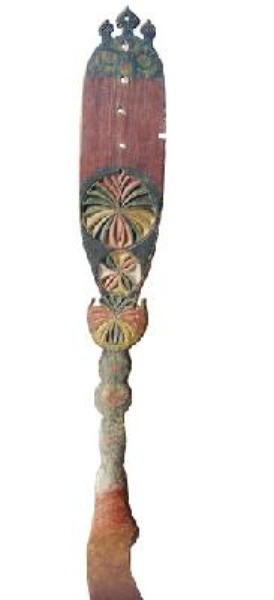 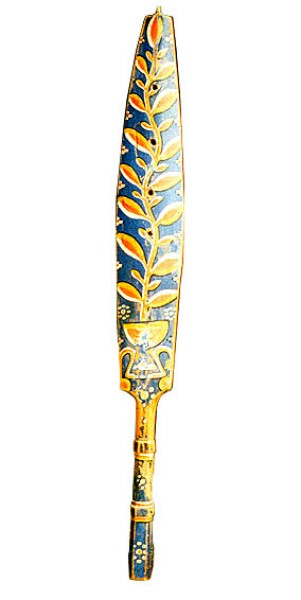 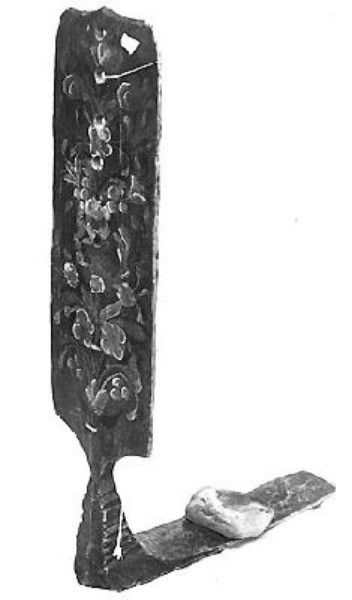 Строение русских прялок
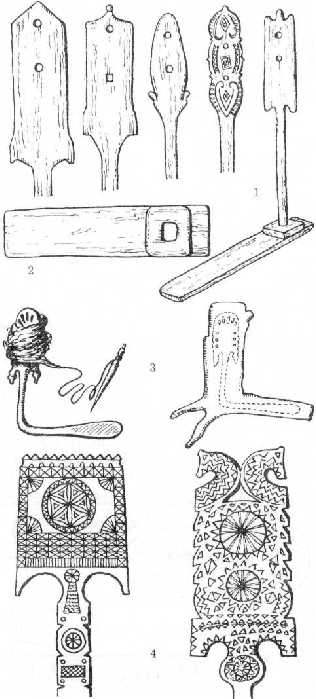 1. Прялка и лопасти (навершия) прялок.
 XI-XV века
2. Донце прялки
3. Севернорусская неразъёмная прялка, изготовленная из нижней части ствола с корнем (копанъ).
XIX век
4. Навершие прялок, в которых использована языческая символика — «громовый знак», изображение «белого света», головы коней. XIX век
Кистевая роспись на русских прялках
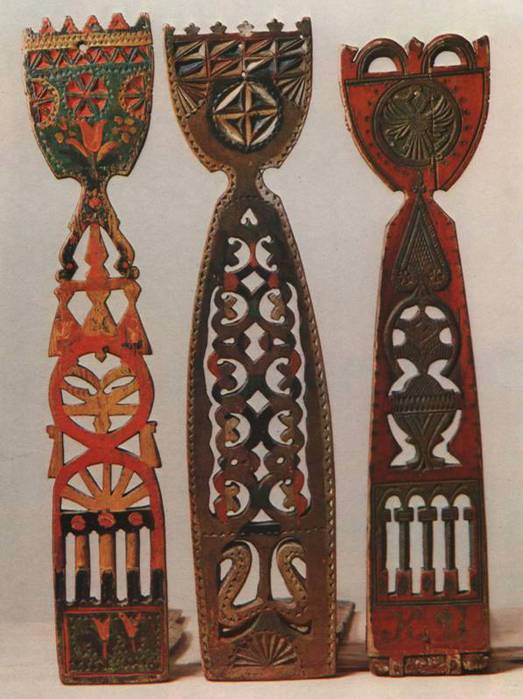 Почти все русские народные росписи по дереву пришли к нам с прялок. Надо сказать, что прялочные поверхности не так уж и простые: и "башенки" сверху, и "серьги внизу, и бока резные, и стояк с "яблоком".
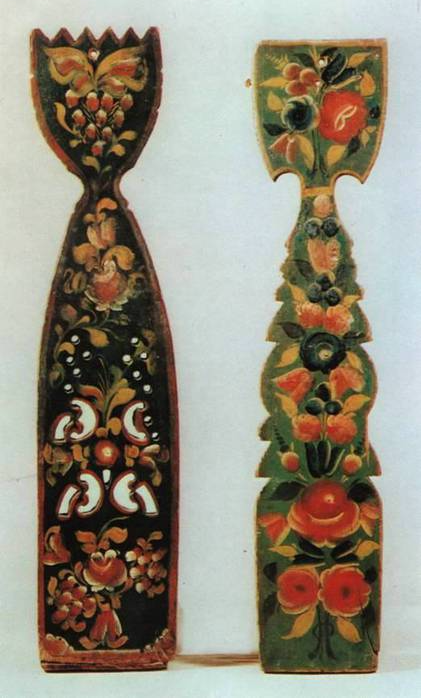 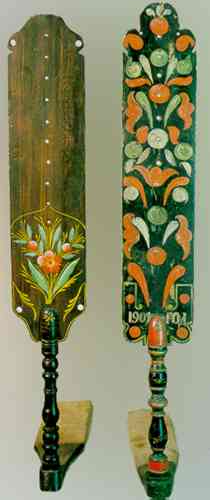 Прялки. Кистевая роспись
Дарственные надписи
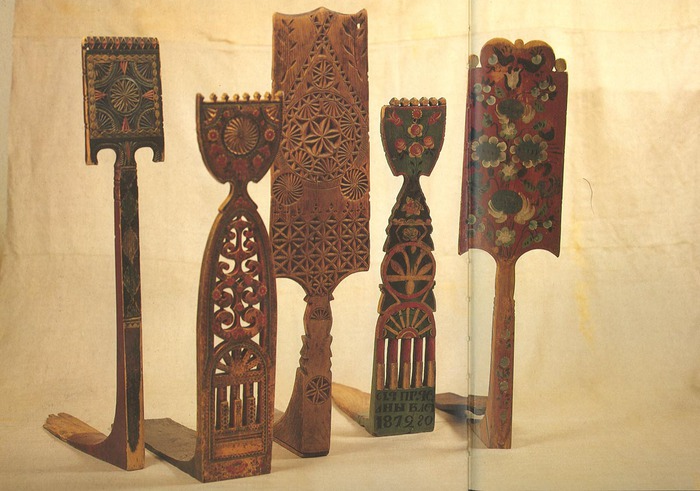 Многие прялки в добавление к росписям содержали дарственные надписи типа "Кого люблю того дарю", советы, поучения: " Пряди, прялку береги, за отца бога моли". Или вот такое: "Пряди, моя пряха, пряди нелениса" или тут же можно было прочесть лукавый ответ: "Я бы рада пряла, меня в гости звали"
Рождение самопрялок
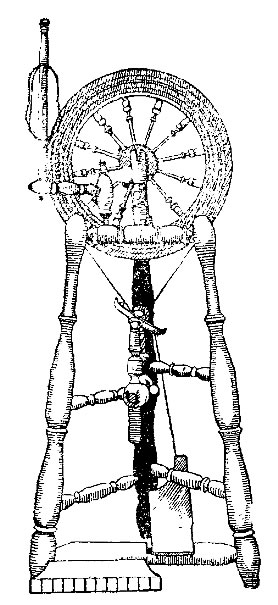 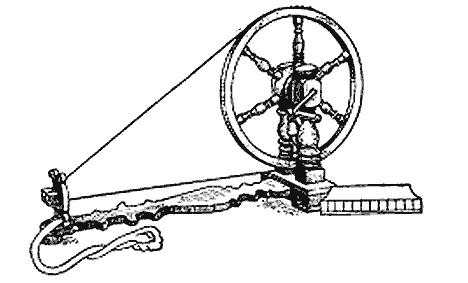 Предполагается, что появились в Индии, откуда распространились по миру.
Самопрялки в Европе
В Европе появилась в начале XIV века.
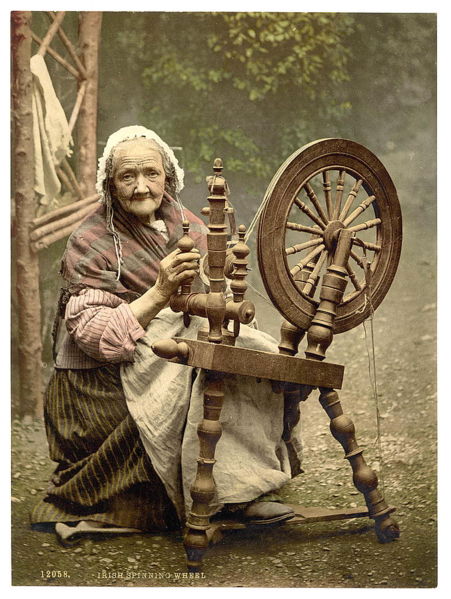 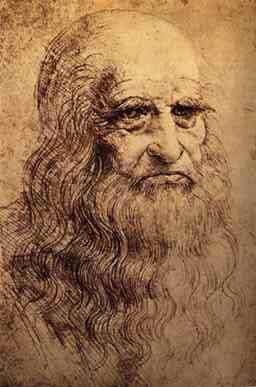 Ирландская женщина за прялкой.
Около 1490 г. Леонардо да Винчи изобрел многоверетенную машину со «стандартными» намоточными рогульками и ручным приводом.
Схема строения самопрялки
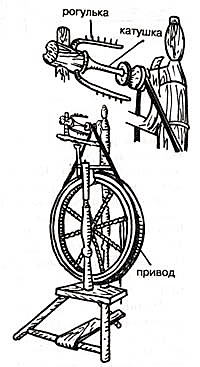 Состояла из колеса, плоской подножки, шпульки с катушкой, деревянного шатуна, кожаного приводного ремня, или струны. Колесо соединяли со шпулькой струной, или ремнем, а с подножкой — деревянным шатуном. Все это было закреплено в определенном порядке на стояке.
Способы прядения
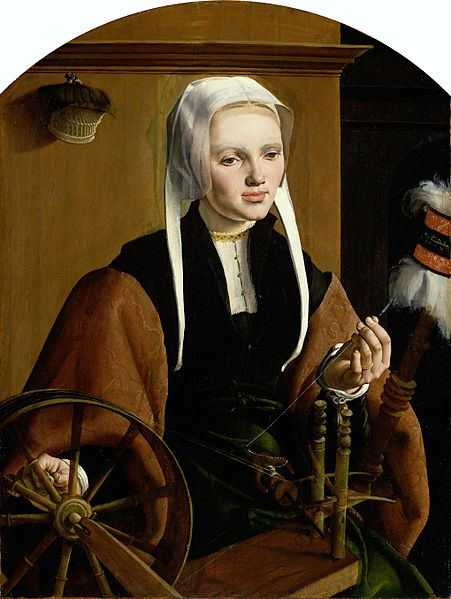 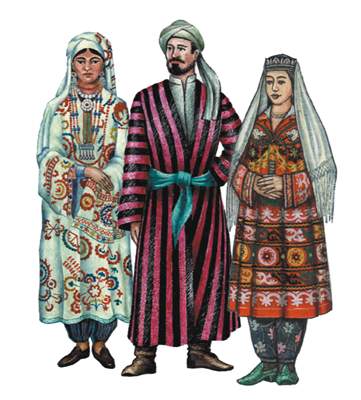 У всех народов Кавказа и Средней Азии прядущие тянут нить из кудели правой рукой, а левой вращают веретено.
1529. Левой рукой подаются волокна к острому концу веретена, правой — прокручивается колесо.
За прялкой
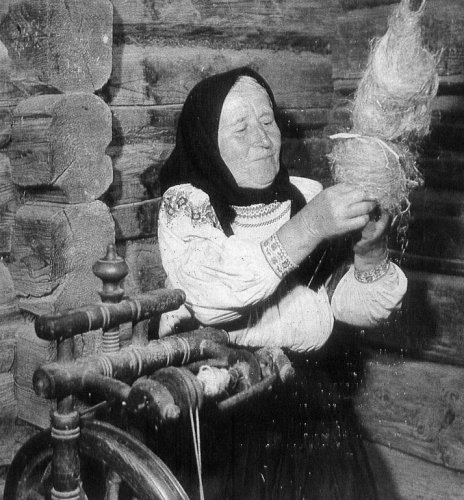 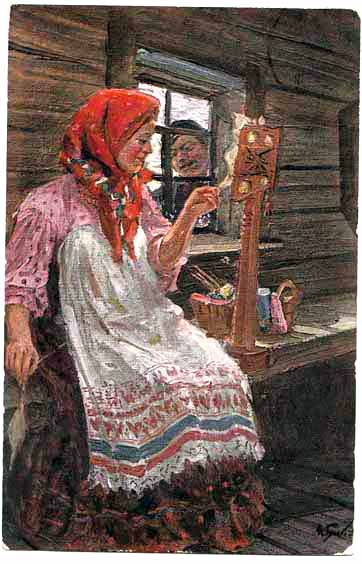 Материалы для прядения
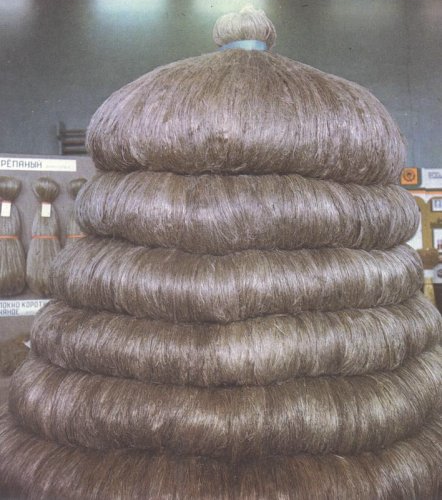 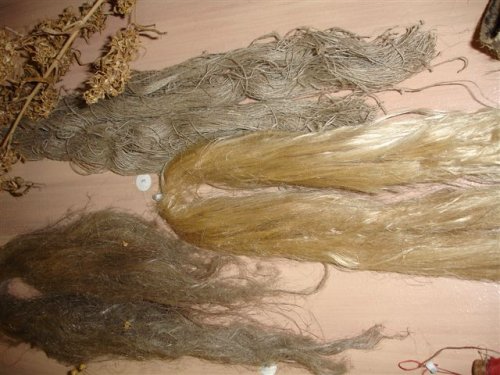 Лён готовый к прядению
Прялка в суевериях
Прялка сопровождала девушку от рождения до замужества.
Прядение продолжалось весь осенне-зимний период, прерываясь лишь на рождественские праздники.
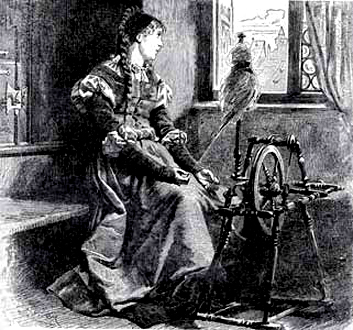 Прялка служила оберегом для девушки. По представлениям болгар, прялка охраняет девушек и молодиц от любви змея и самовил, от злой встречи, сглаза и порчи.
Прялка и прядение в поговорках
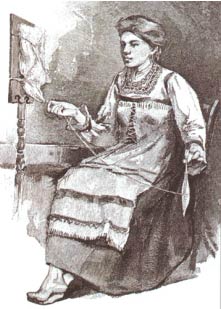 У ленивой пряхи и про себя нет рубахи.
Прялка не Бог, а рубаху дает.
Не напрядешь зимою, нечего будет ткать летом.
Не ленись прясть, хорошо оденешься.
В низенькой светёлке огонёк горит.
 Молодая пряха у окна сидит.
 Молода, красива, карие глаза,
 По плечам развита русая коса.
Спасибо за внимание!
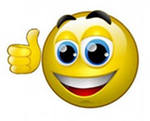